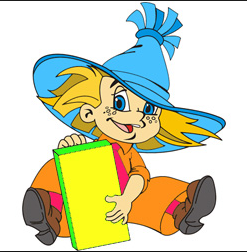 Незнайка на планете «Фонетика»
[п]
[н’]
    [о]

[ф]
    [э]
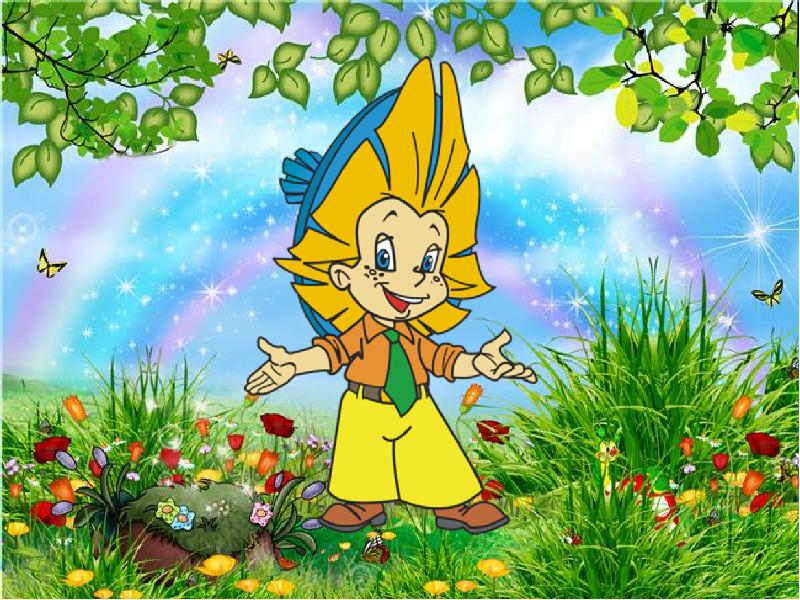 Занятие 2
СОГЛАСНЫЕ
ГЛАСНЫЕ
ЗВУКИ И БУКВЫ
ГЛАСНЫЕ                                СОГЛАСНЫЕ
звуки, при произношении которых воздух встречает во вру препятствия (губы, зубы, язык).
звуки произносятся с голосом, воздух встречает преграду в голосовых связках, через рот воздух проходит свободно, не встречая препятствий.
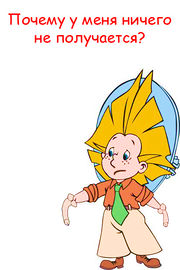 Помоги Незнайке распределить фрукты по корзинам. Вспомни, как они называются. В красную корзину положи те фрукты, название которых начинаются с гласного звука, а в синюю – с согласного.
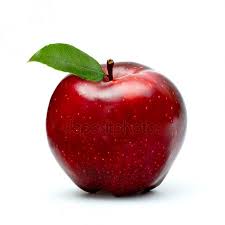 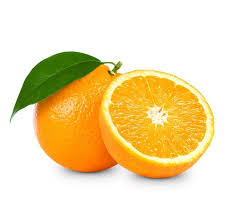 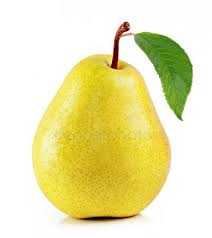 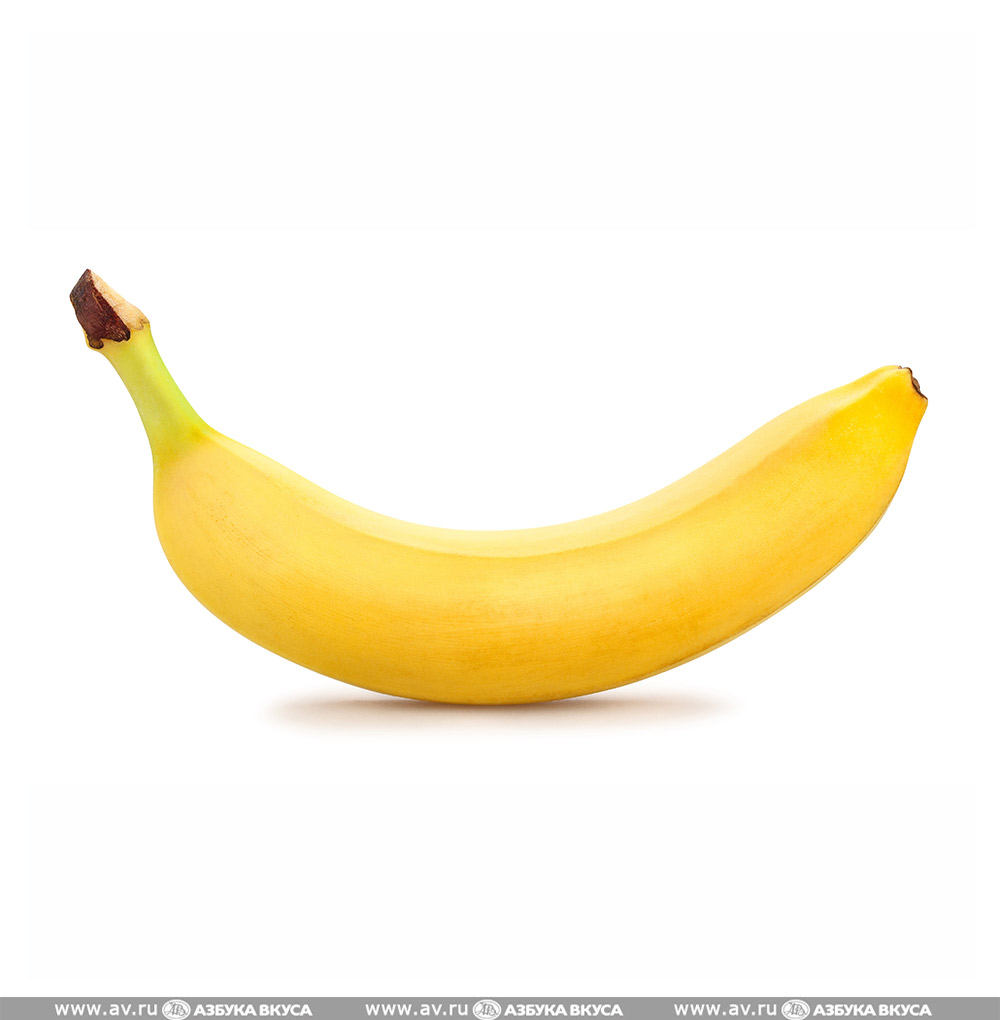 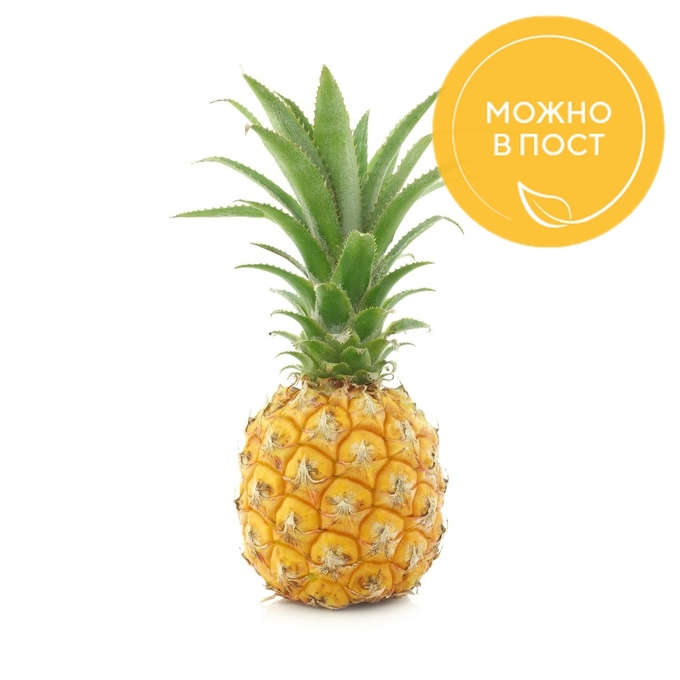 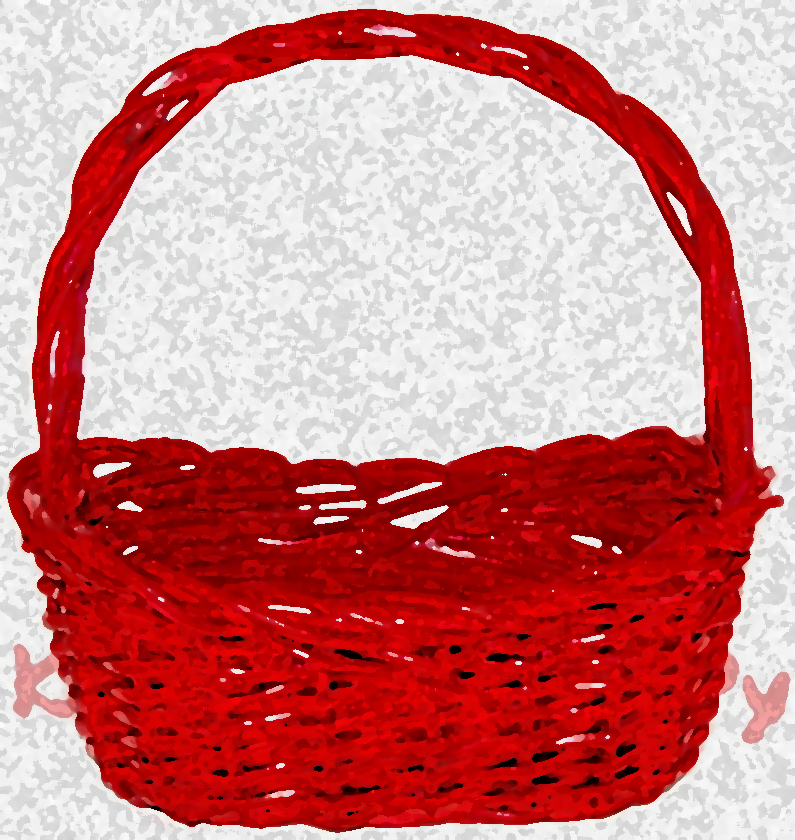 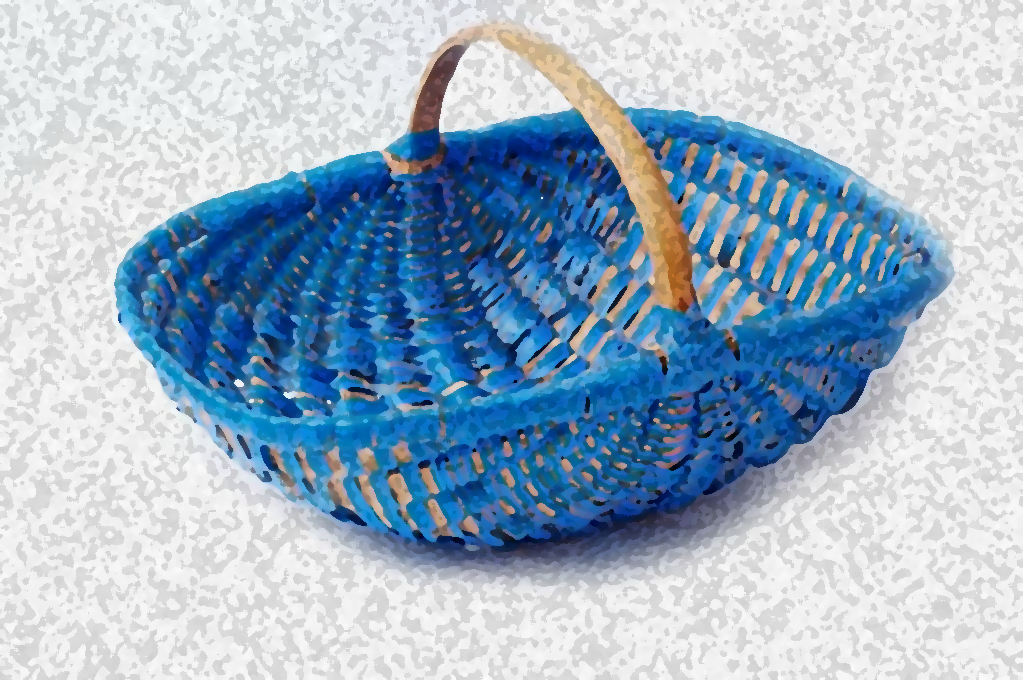 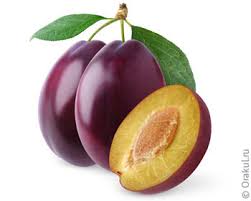 Прочитай слова. Выбери те, в которых  согласных звуков больше, чем гласных. Курсором убери лишние лепестки.
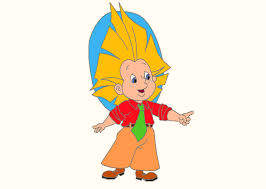 Яша
вещь
ягода
яблоко
зима
юла
небо
кристалл
Прочитай слова. Сосчитай, сколько гласных и согласных звуков в каждом из них? Сосчитай и найди ошибки.
СОЛНЦЕ
БУКВАРЬ
ЙОД
1
гласных – 2
гласных – 2
гласных – 2
4
2
согласных - 5
согласных - 3
согласных - 1
СТРОЙКА
ВЕЛОСИПЕД
гласных – 2
гласных – 4
согласных - 5
согласных - 5